Peningamál 2013/3
Powerpoint myndir
Alþjóðleg efnahagsmál og utanríkisviðskipti
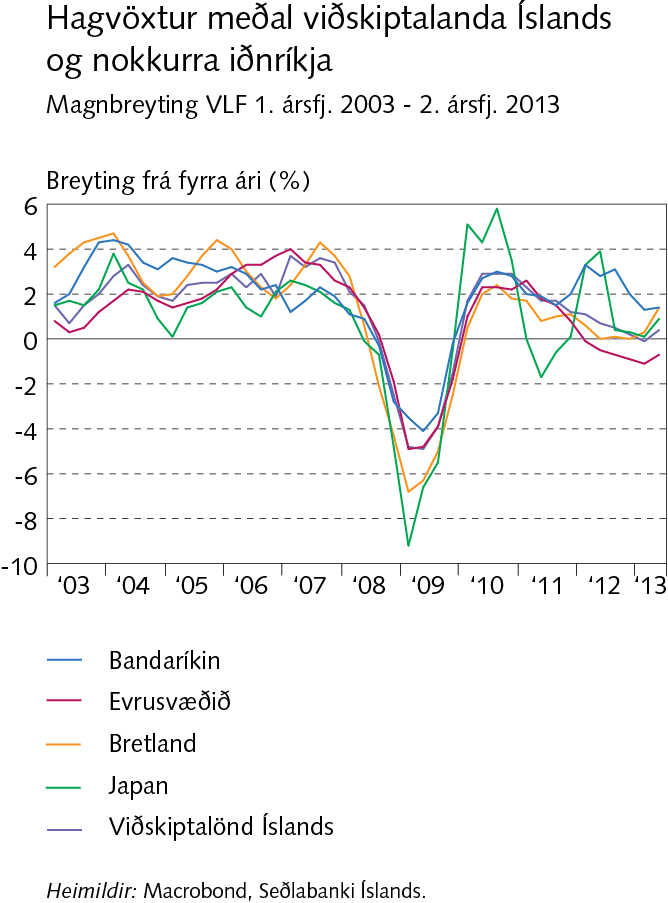 Alþjóðleg efnahagsmál og utanríkisviðskipti
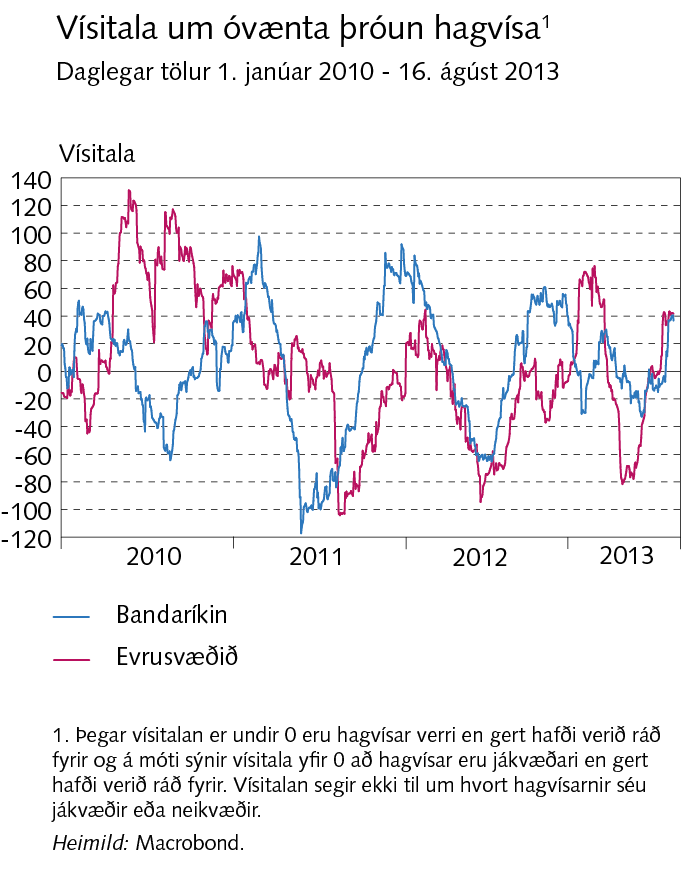 Alþjóðleg efnahagsmál og utanríkisviðskipti
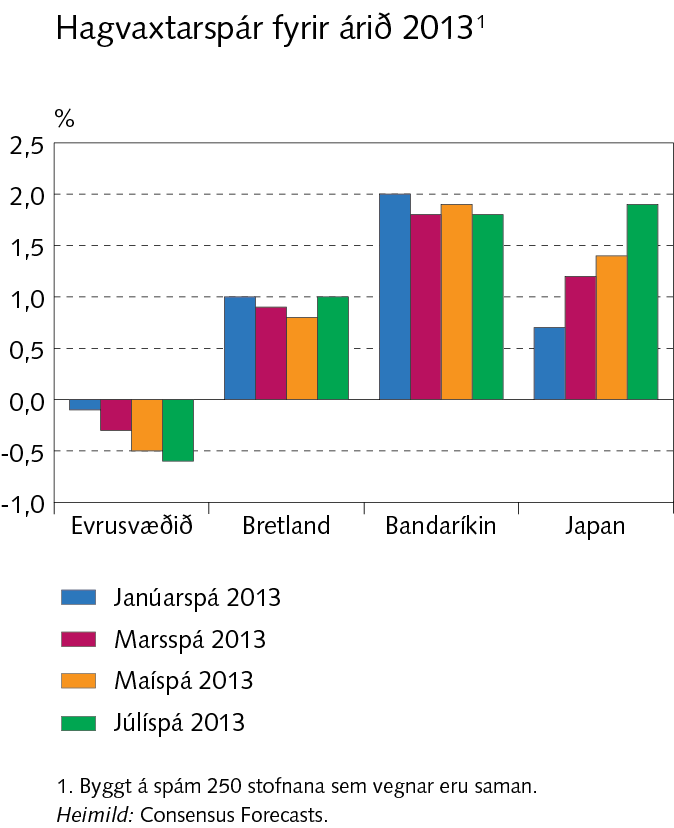 Alþjóðleg efnahagsmál og utanríkisviðskipti
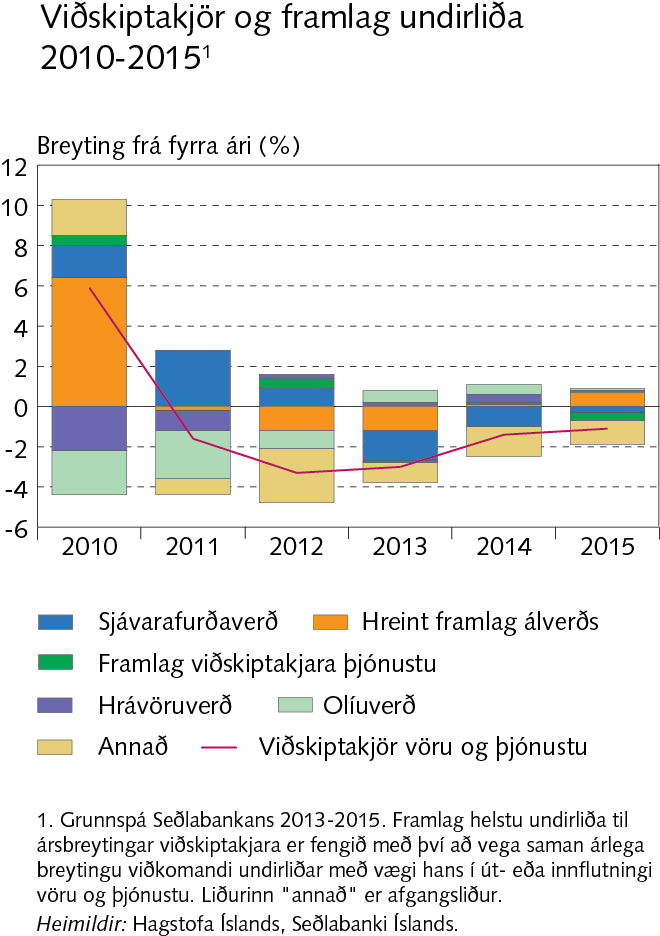 Alþjóðleg efnahagsmál og utanríkisviðskipti
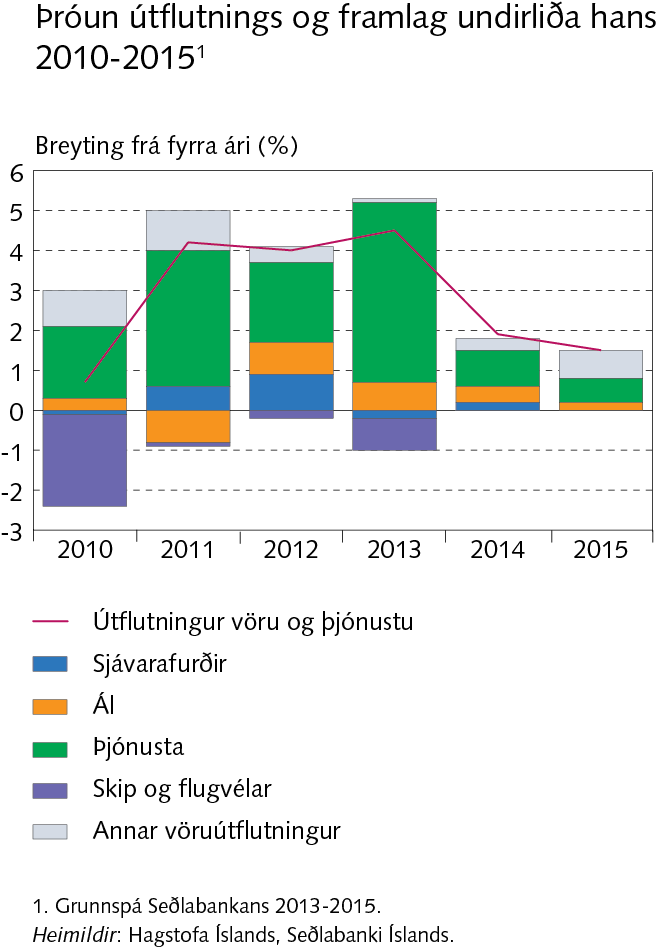 Alþjóðleg efnahagsmál og utanríkisviðskipti
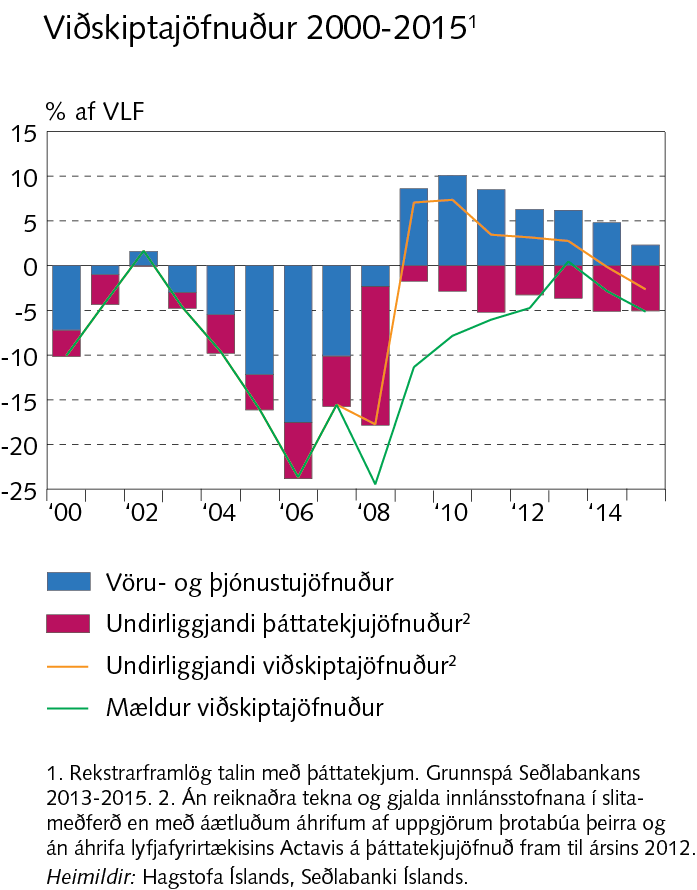 Innlendir fjármálamarkaðir
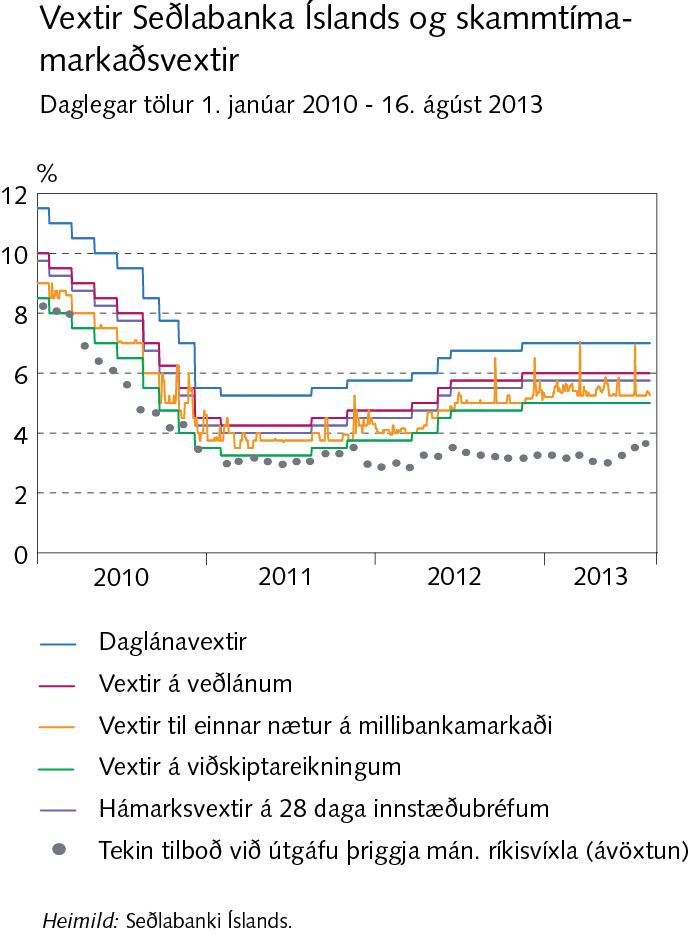 Innlendir fjármálamarkaðir
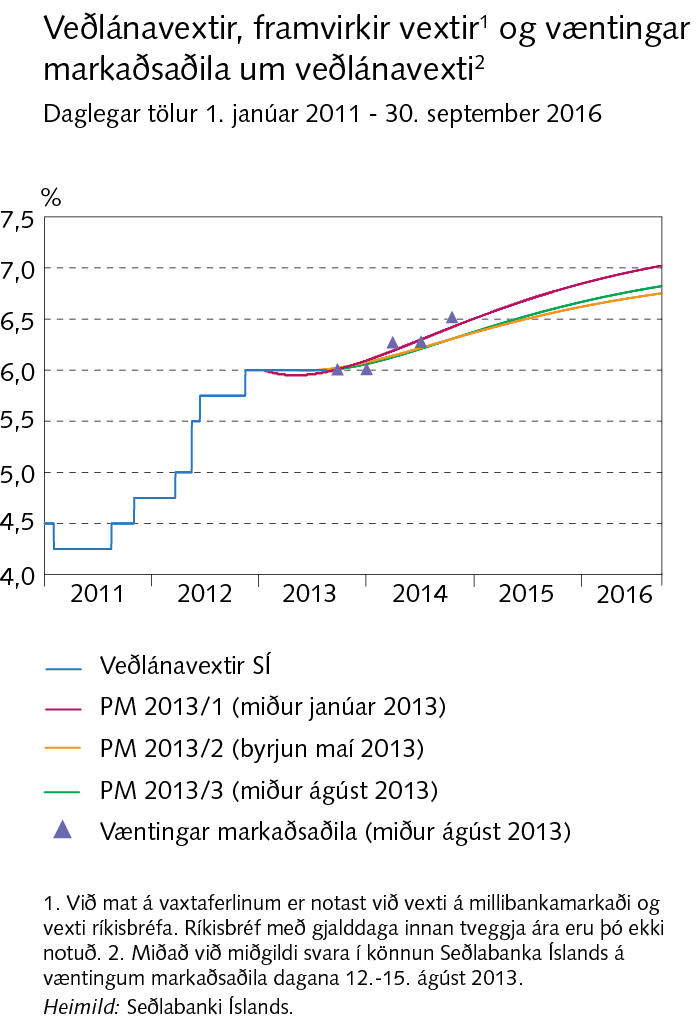 Innlendir fjármálamarkaðir
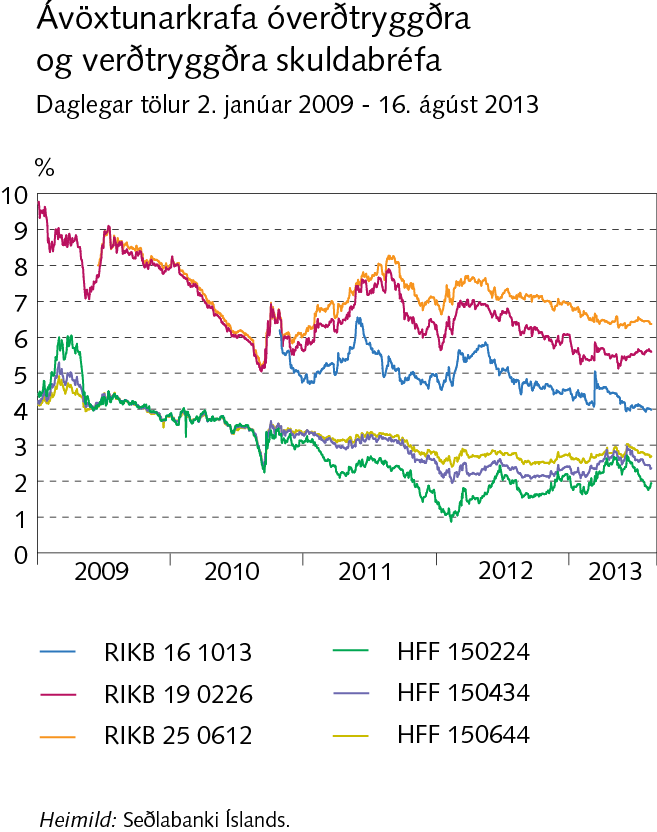 Innlendir fjármálamarkaðir
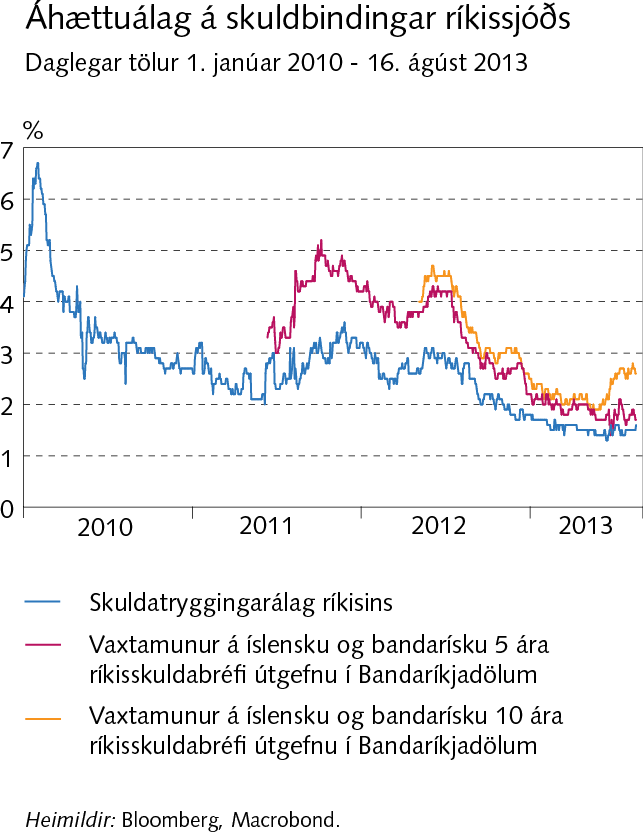 Innlendir fjármálamarkaðir
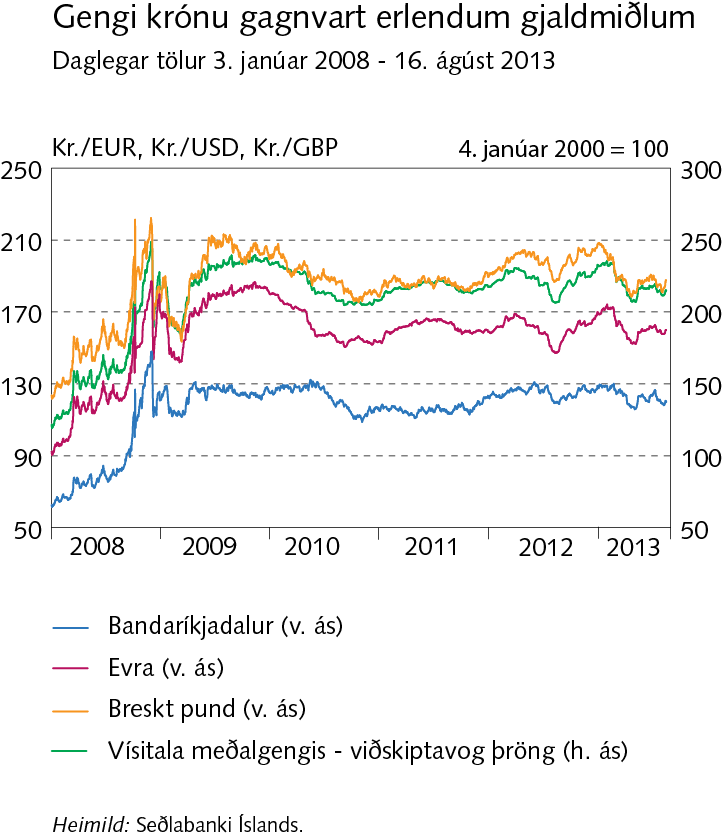 Innlendir fjármálamarkaðir
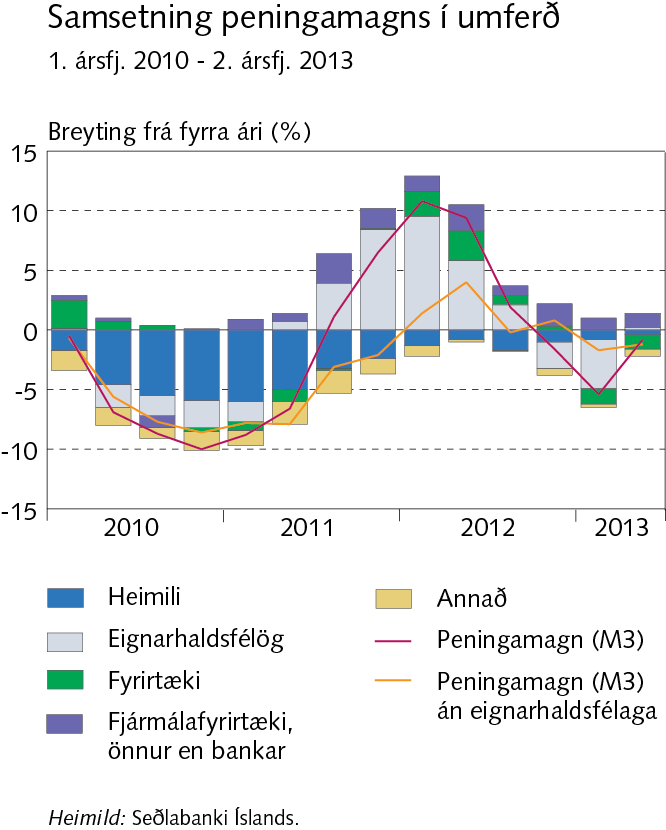 Innlendir fjármálamarkaðir
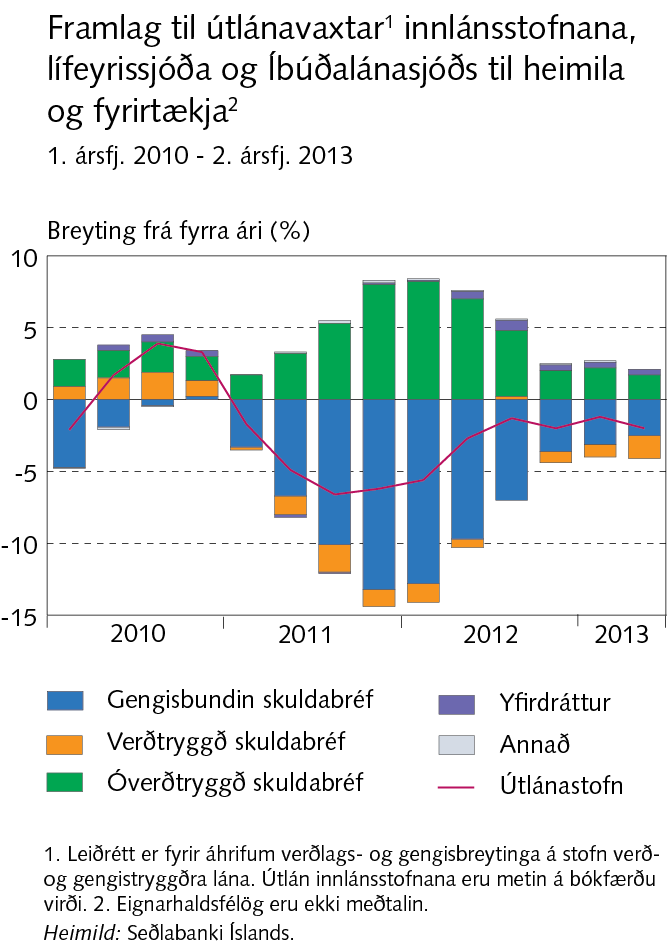 Innlendur þjóðarbúskapur
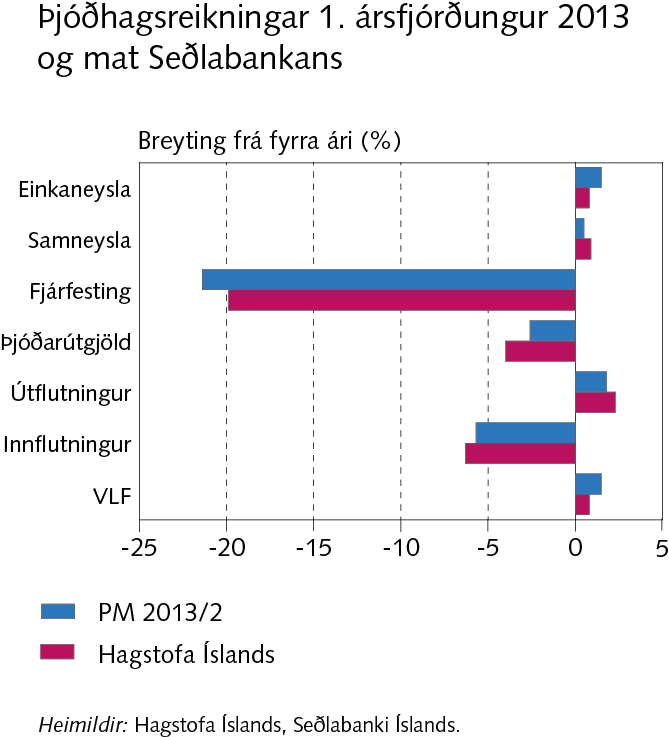 Innlendur þjóðarbúskapur
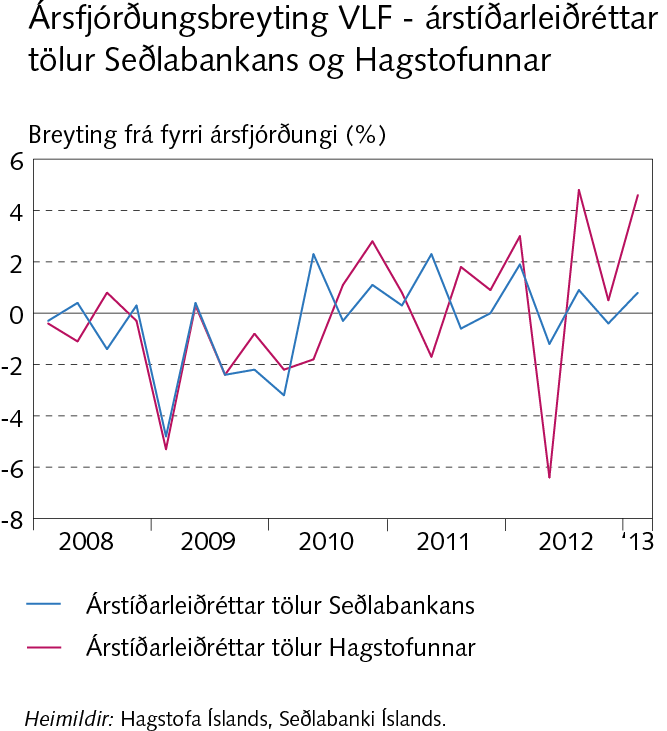 Innlendur þjóðarbúskapur
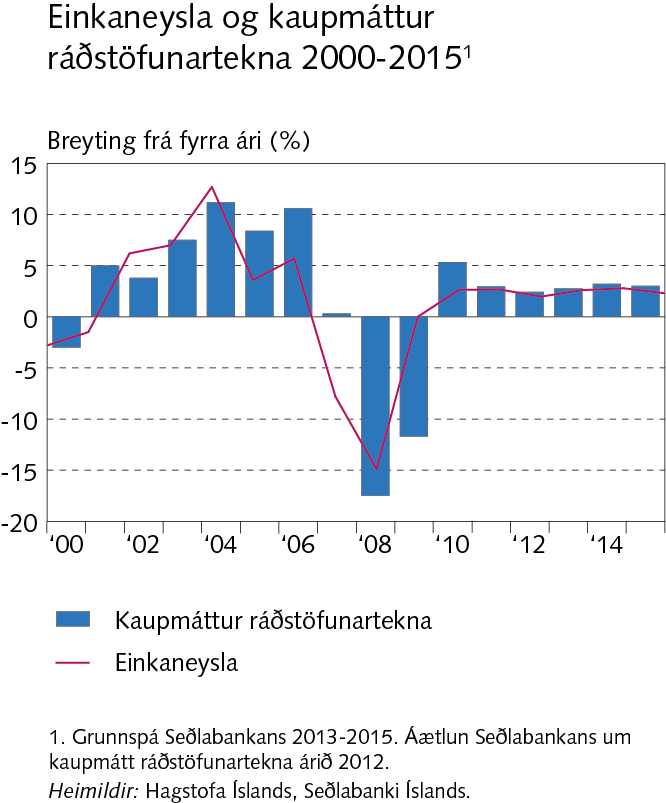 Innlendur þjóðarbúskapur
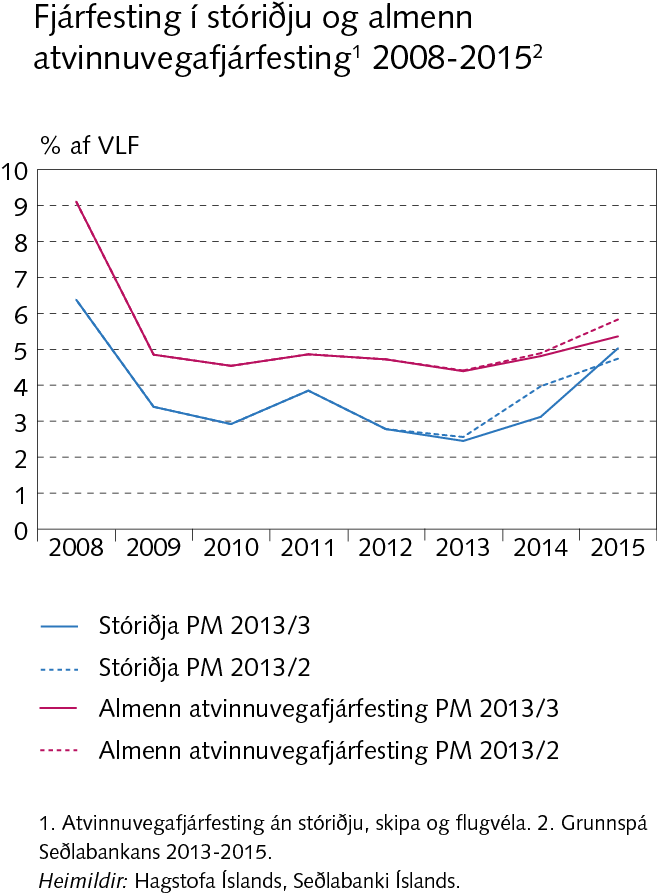 Innlendur þjóðarbúskapur
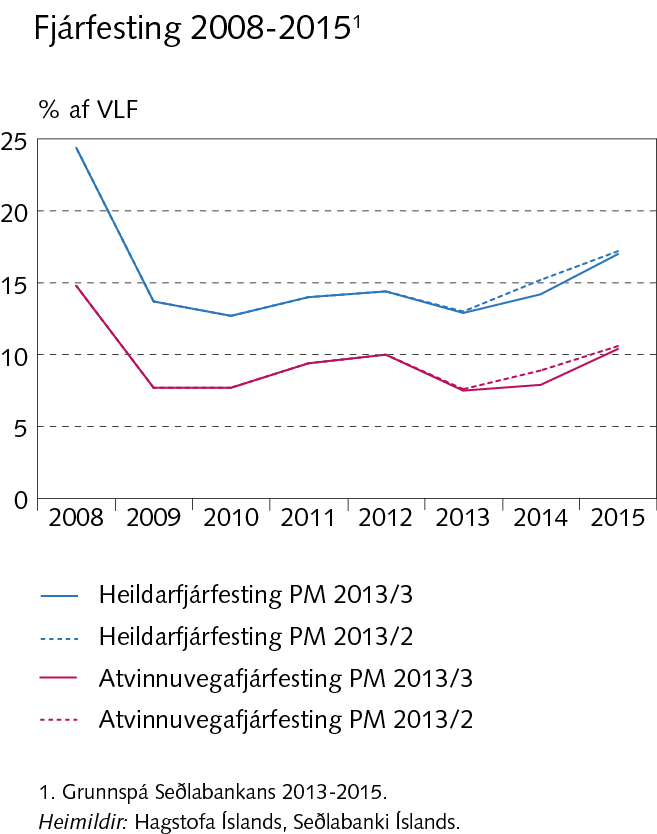 Innlendur þjóðarbúskapur
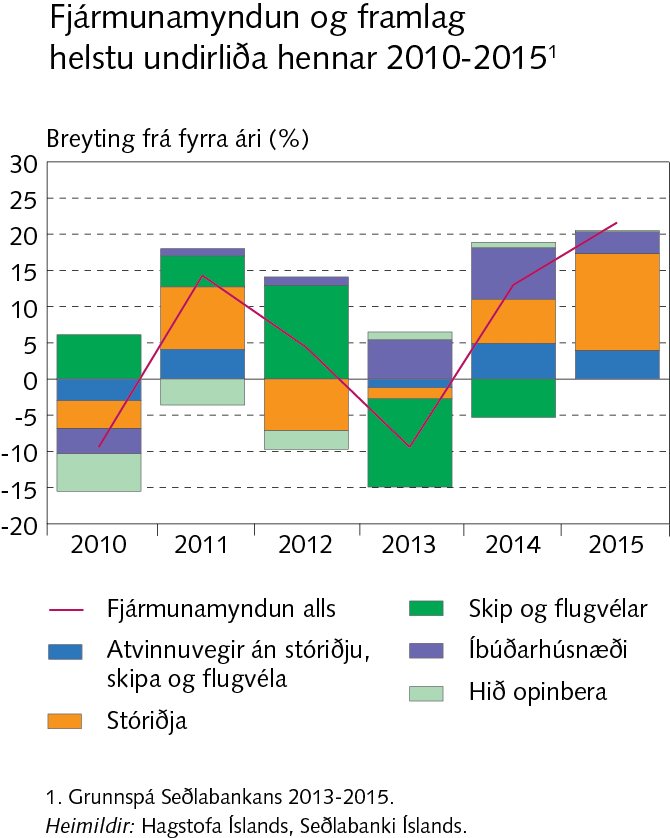 Innlendur þjóðarbúskapur
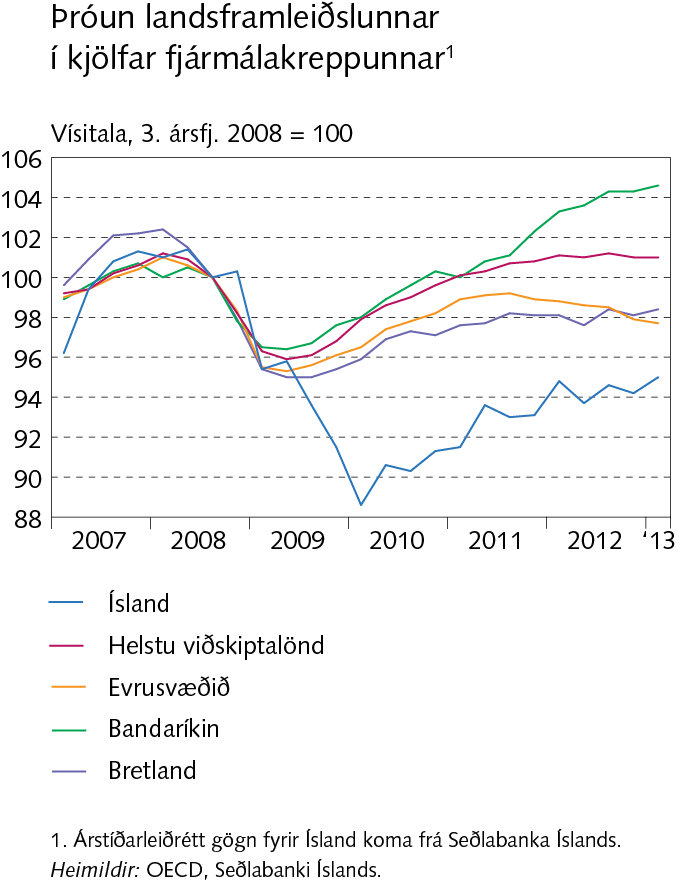 Innlendur þjóðarbúskapur
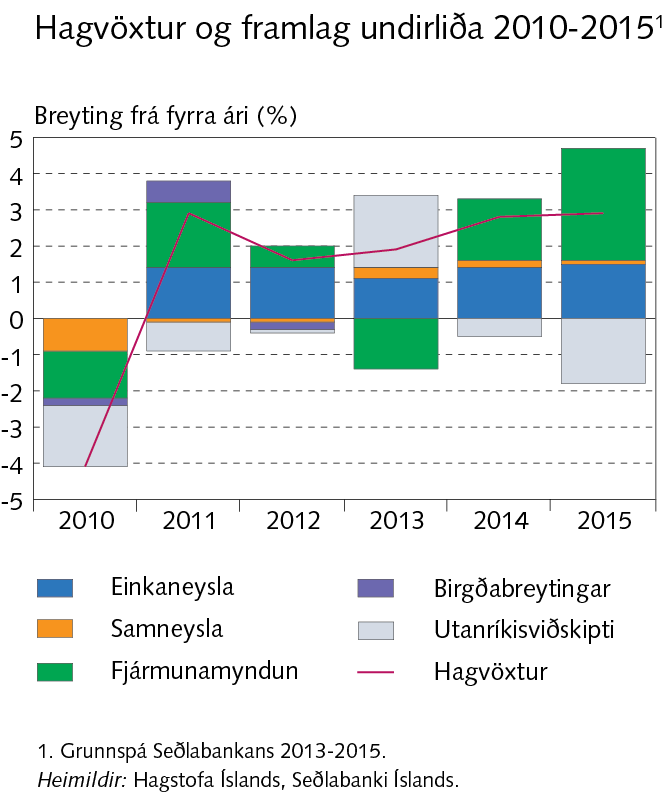 Innlendur þjóðarbúskapur
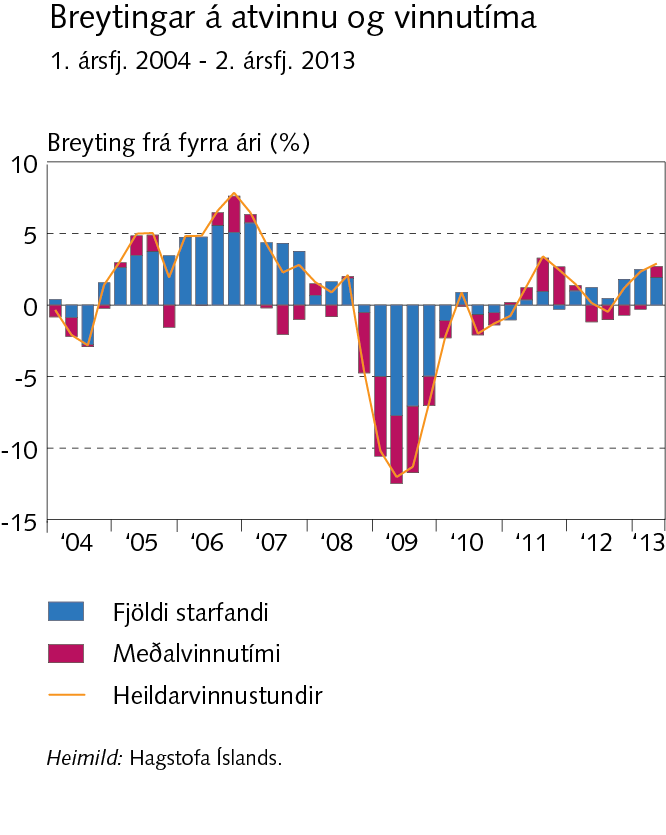 Innlendur þjóðarbúskapur
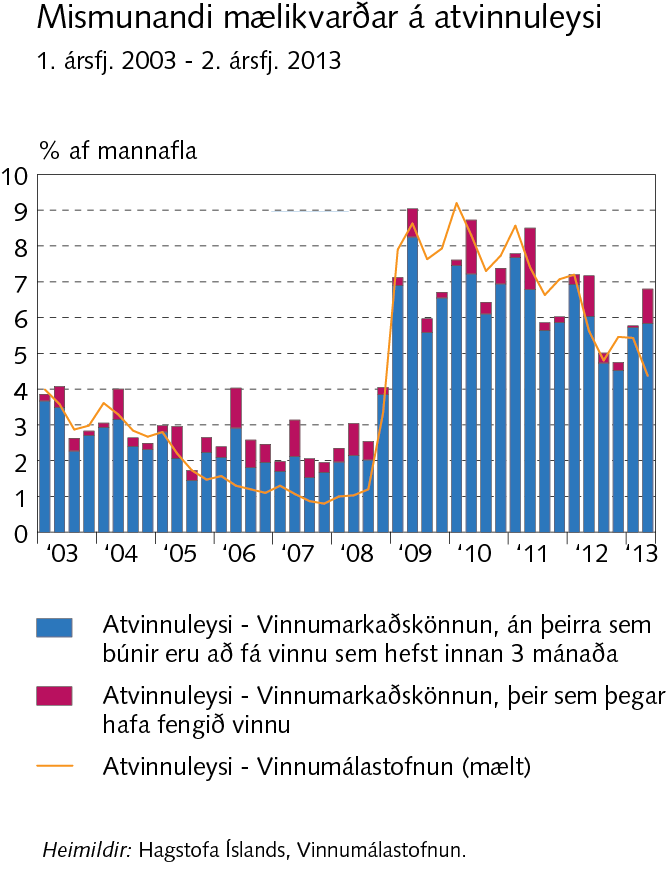 Innlendur þjóðarbúskapur
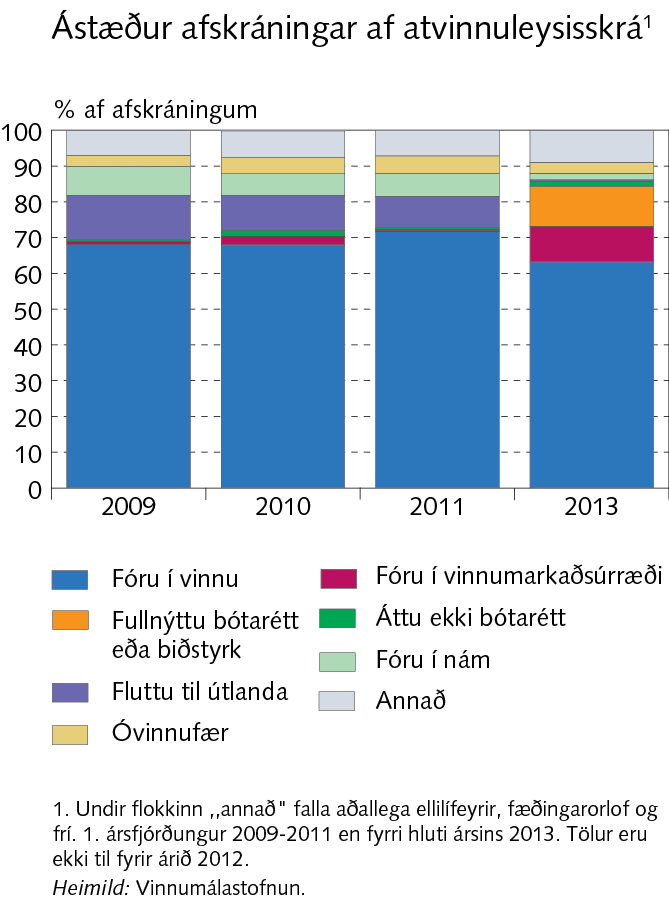 Innlendur þjóðarbúskapur
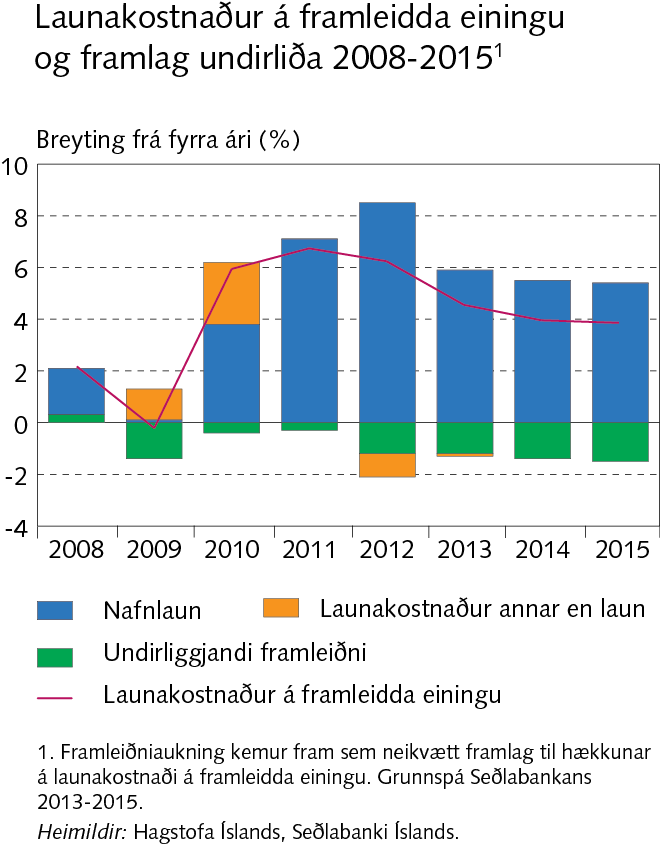 Verðbólga
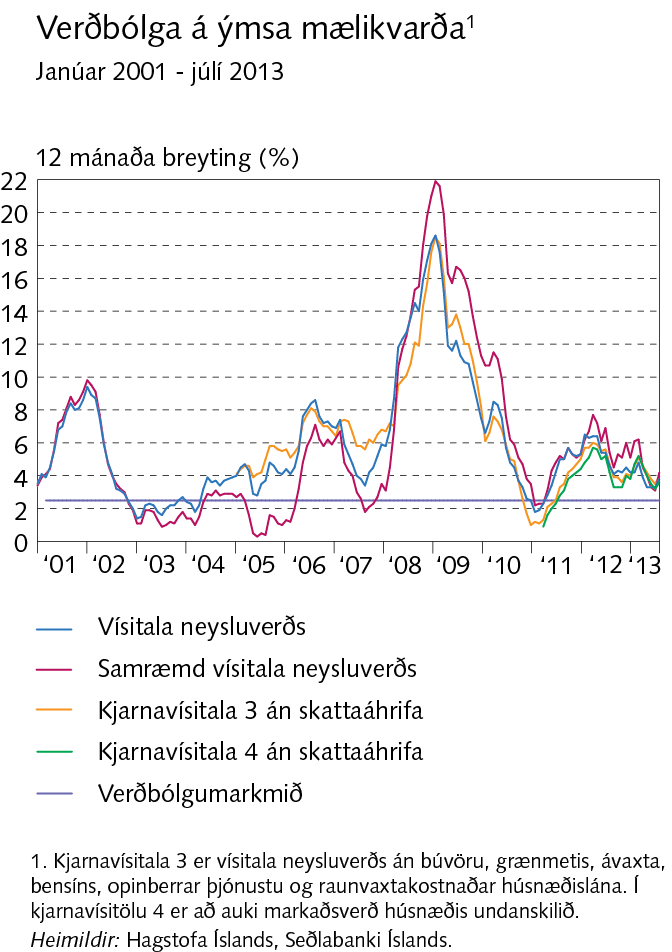 Verðbólga
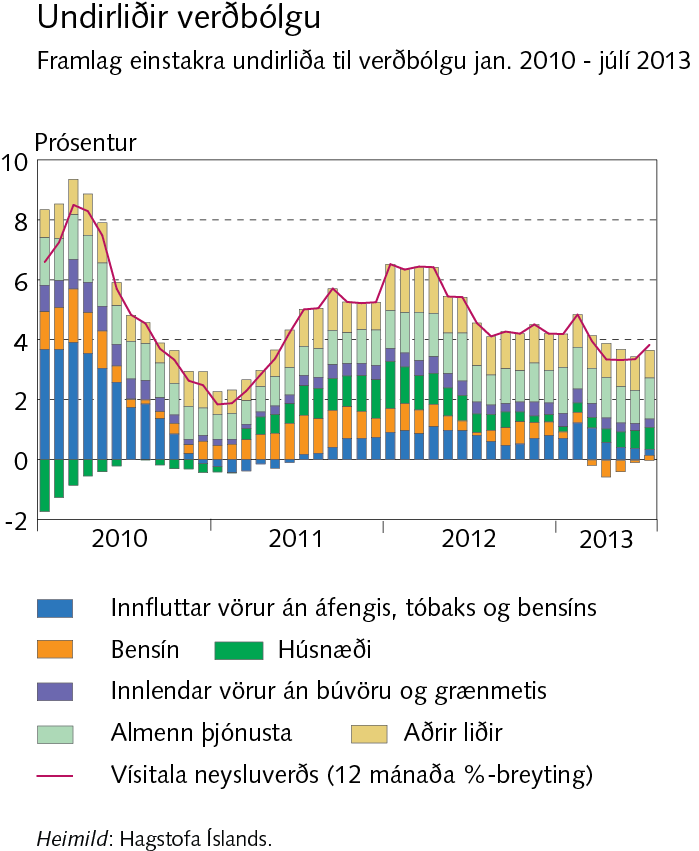 Verðbólga
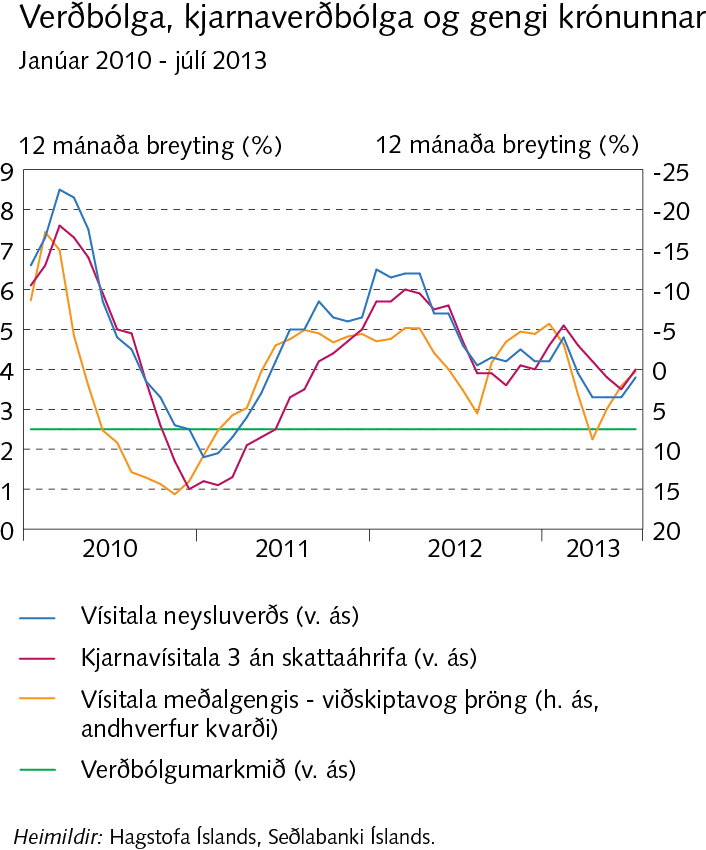 Verðbólga
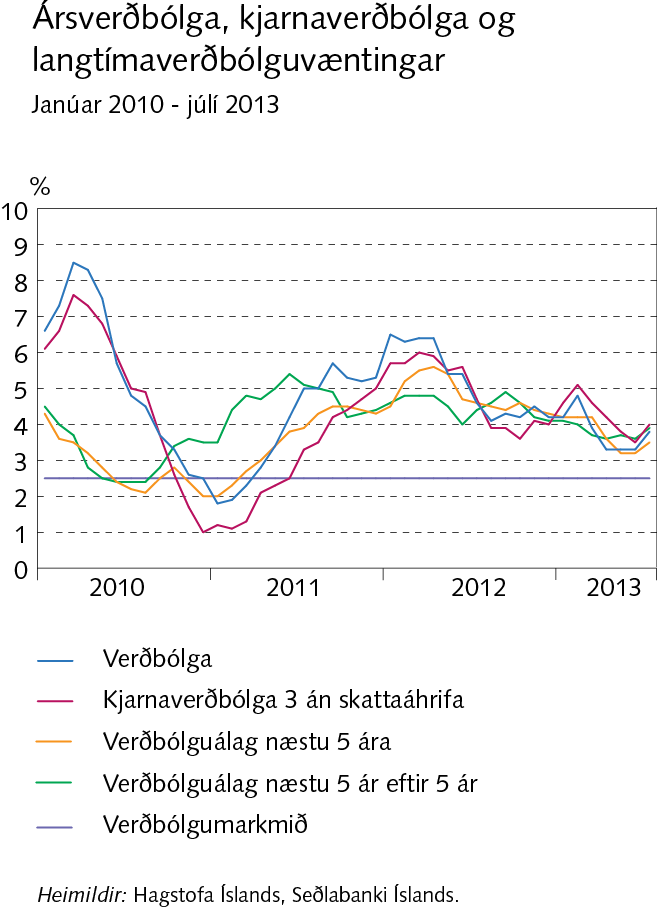 Verðbólga
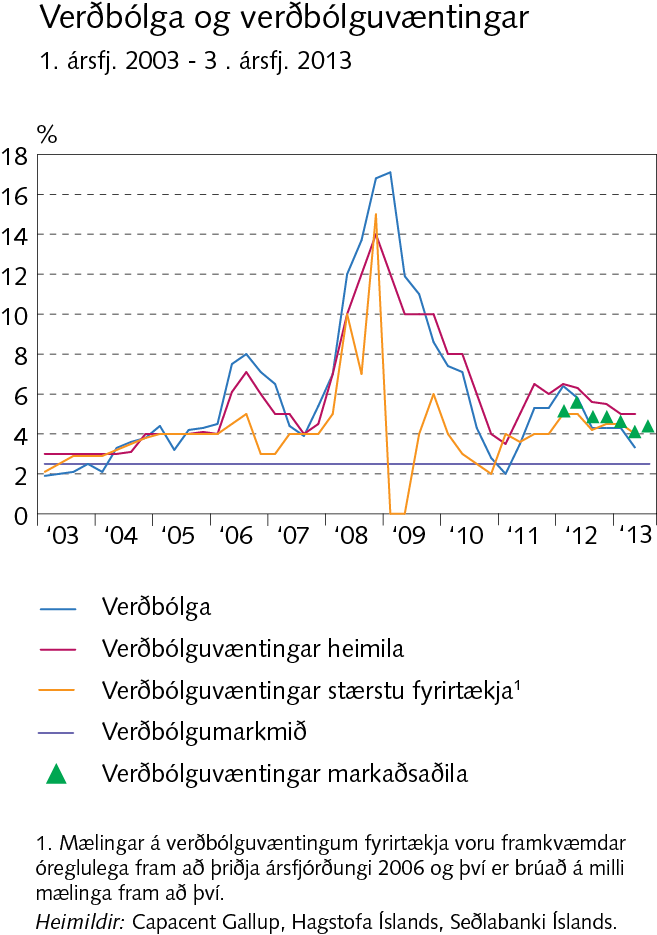 Verðbólga
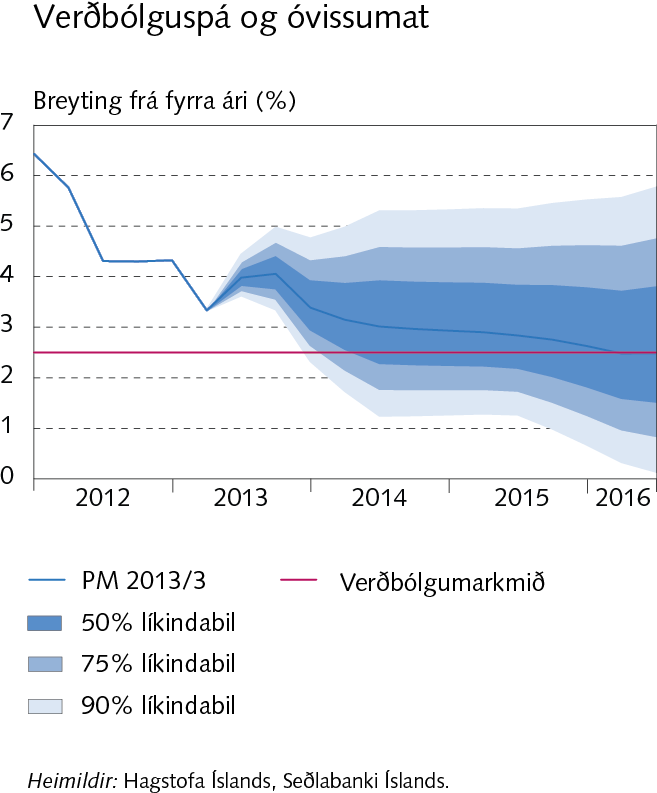 Þjóðhags- og verðbólguspá
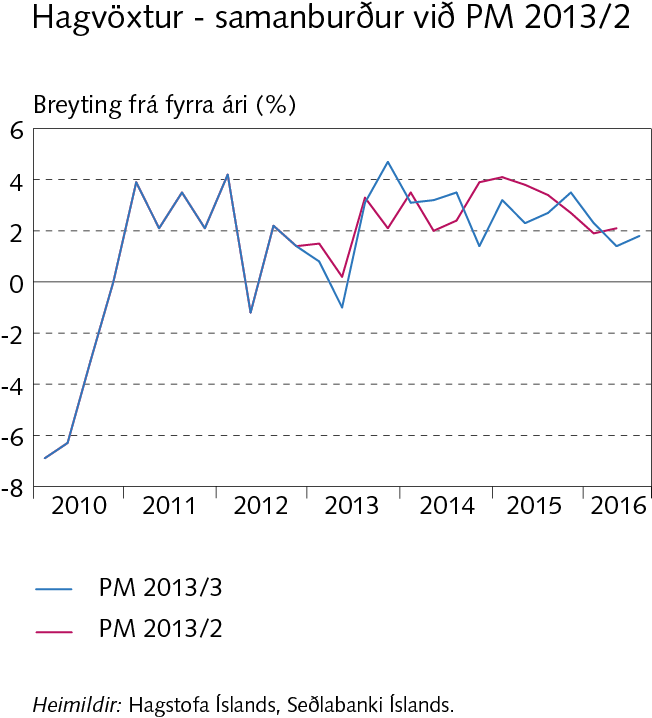 Þjóðhags- og verðbólguspá
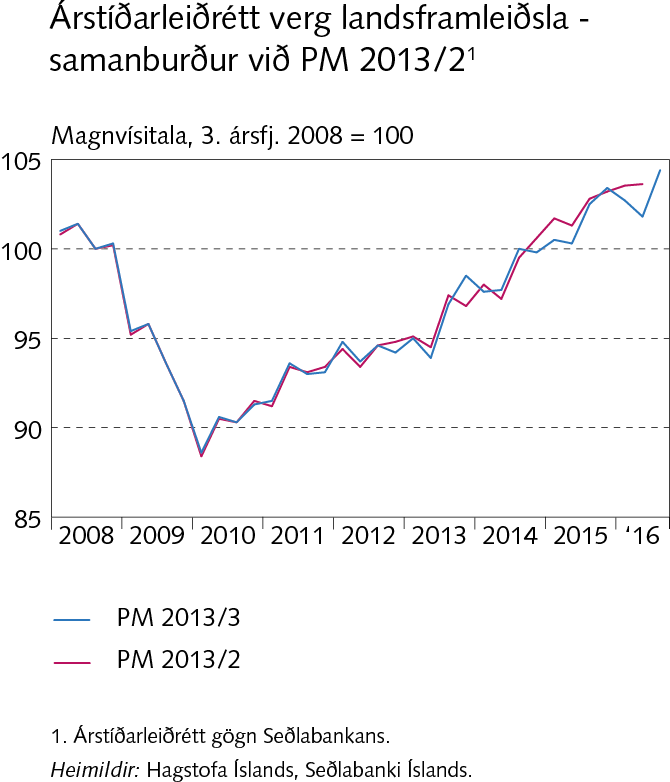 Þjóðhags- og verðbólguspá
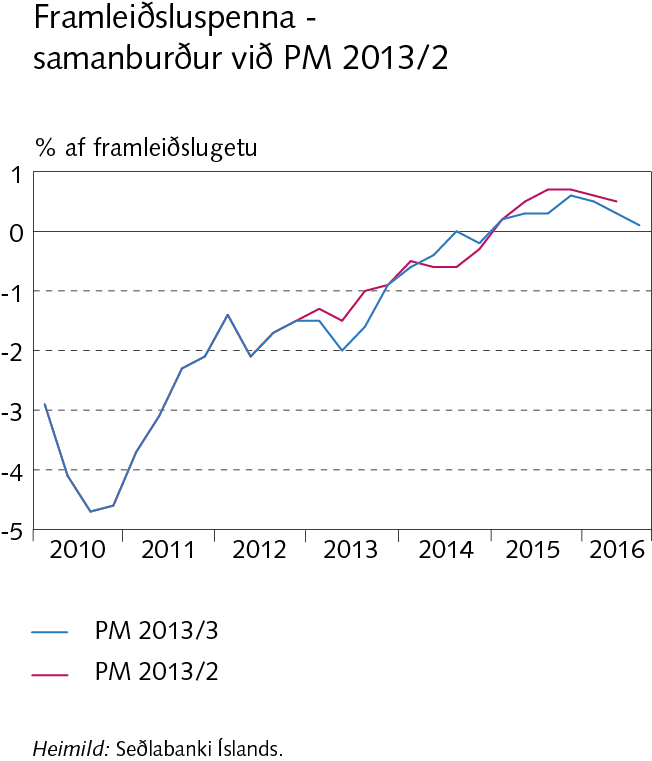 Þjóðhags- og verðbólguspá
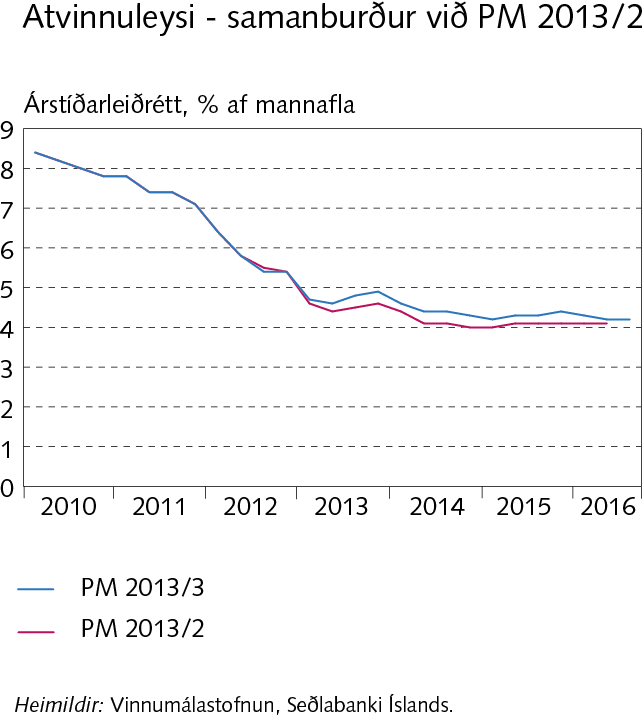 Þjóðhags- og verðbólguspá
Þjóðhags- og verðbólguspá